How to access GSICS data products? Servers, Catalogs, and Tools
Manik Bali, Tim Hewison, Lawrence.E. Flynn
GSICS Users Workshop
Sept 22, 2015, Toulouse, France
Outline
Introduction-GSICS Products.
  How do we access GSICS products
  GSICS Products Types.
  How is it hosted (servers, mirroring etc).
  GSICS  Product standards and maturity.
  Tools- Plot a Product.
  Apply GSICS correction in two easy steps. 
  Glimpse into the future
04/08//2013
2
Introduction- GSICS Products
GSICS has 37 Inter-calibration products spanning IR and VIS wavelengths.
  Products have bias, offset and uncertainty estimates.
Before  Correction 3K Bias
After Correction  ~ 0K Bias
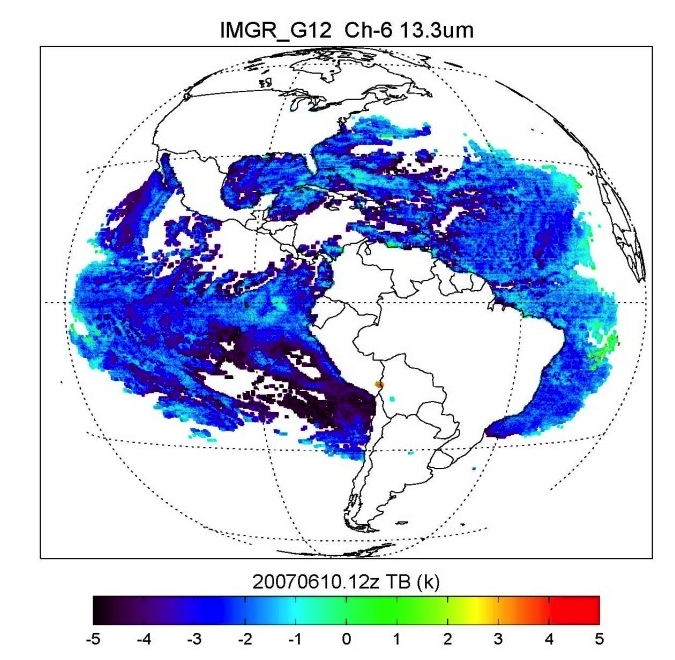 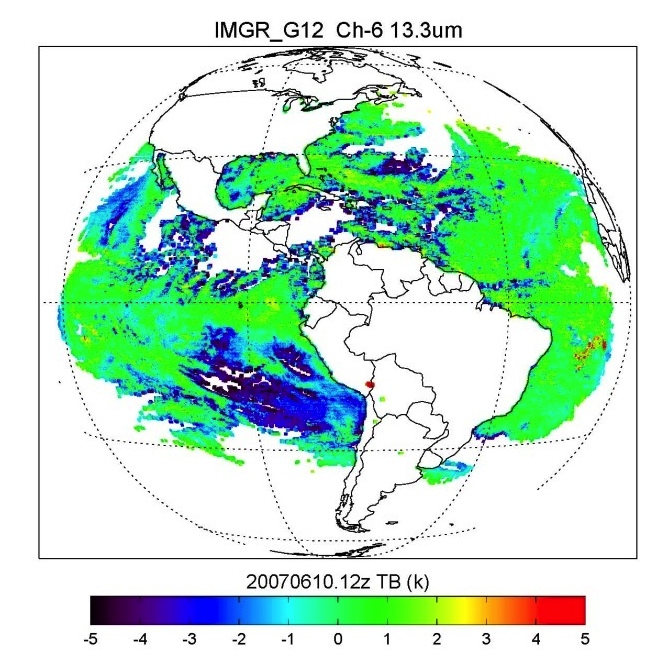 Example of application of GSICS Correction on GOES-12 ( Goldberg et. al., 2012)
Products helpful in reducing bias  w.r.t stable reference 
Applied on GEO( AHI,  GOES,  MTSAT, SEVIRI,  FY-3, INSAT) and LEO (AVHRR)
How do we access the  GSICS product
GSICS Products are accessed via the GSICS Product Catalog  go to  http://www.star.nesdis.noaa.gov/smcd/GCC/ProductCatalog.php
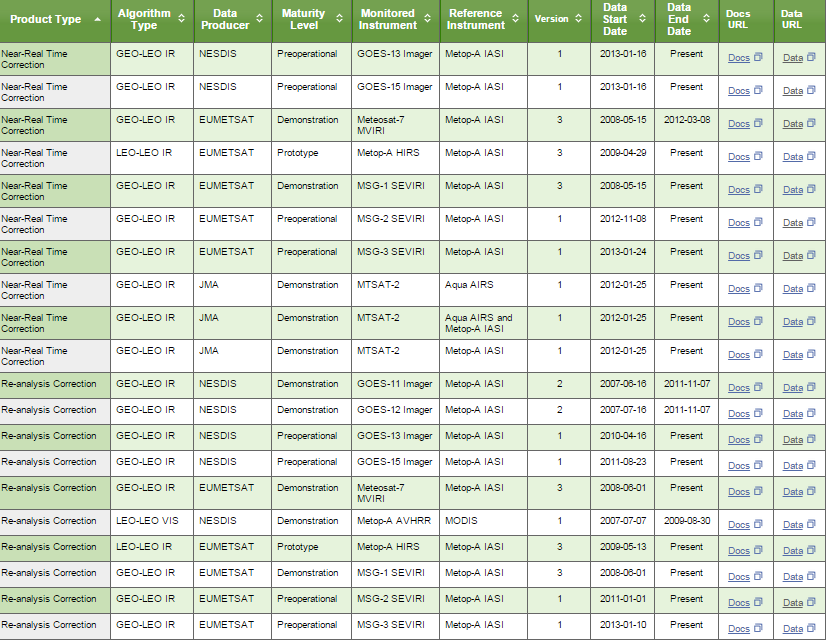 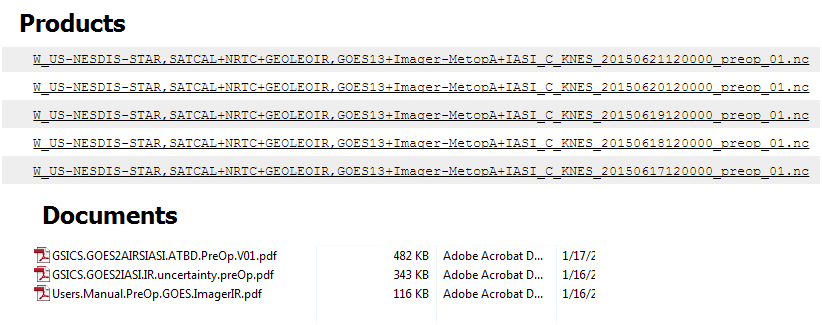 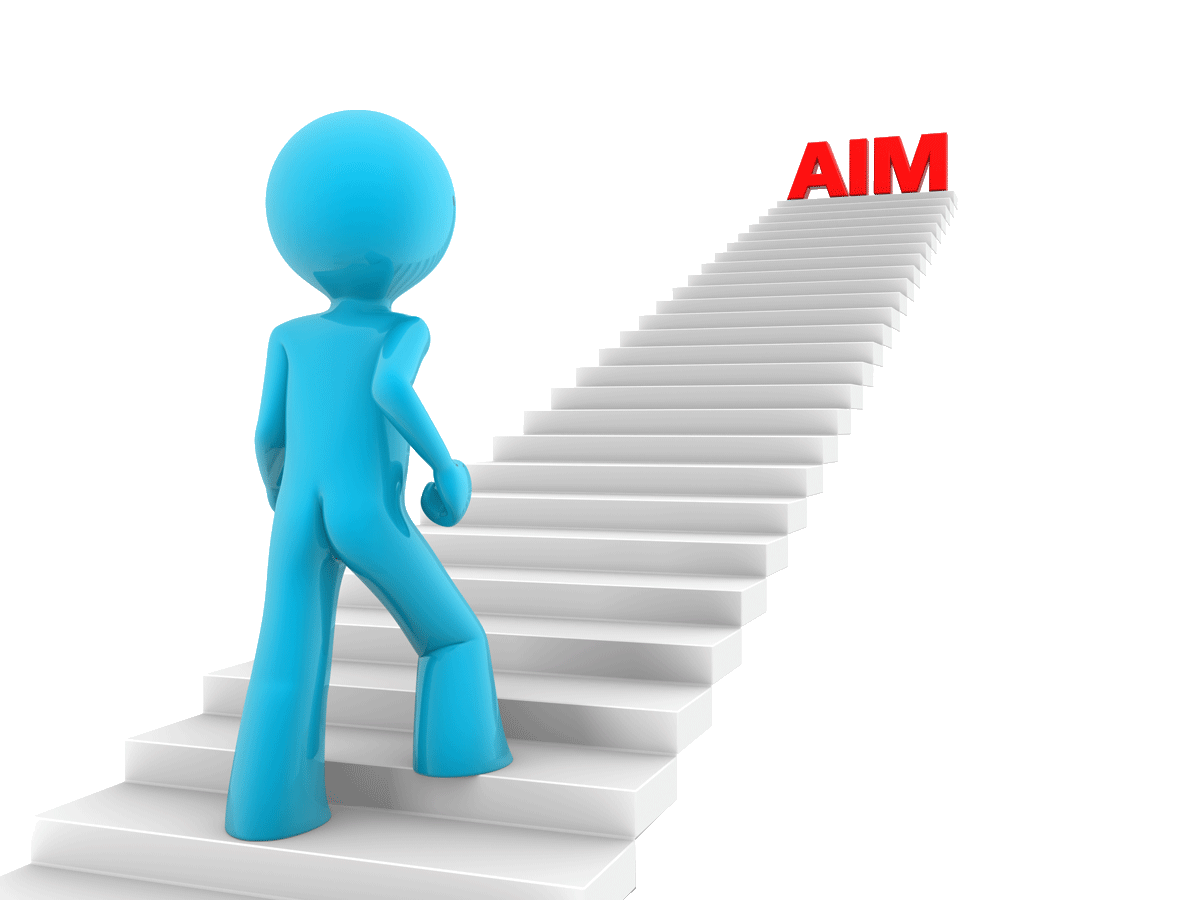 GSICS Product  Types
NRT ( Near Real Time) Corrections
Re-Analysis Correction (Archive Recalibration Products).

      GSICS Correction is computed for every day. To reduce the random component of uncertainty, correction is derived from data over 29- and 15-day time periods for Re-Analysis Correction (RAC) and Near Real Time Correction (NRTC), respectively. The smoothing period for RAC is t - 14 days to t + 14 days, and that for NRTC is t - 14 days to t + 0 days (where t is the date of validity).
GSICS Product  Maturity and Standards
GSICS Products are presented in NetCDF  format.
 Easy to read by any high level language ( IDL, FORTRAN, MATLAB)
The contents of data file are mainly bias and offset, Uncertainity. 
The file contents follow CF 1.6 metadata standards.
Some agencies (eg. EUMETSAT) have included GSICS Coeff.  ( bias, offset  and uncertainty ) 
          in their L1B data file.
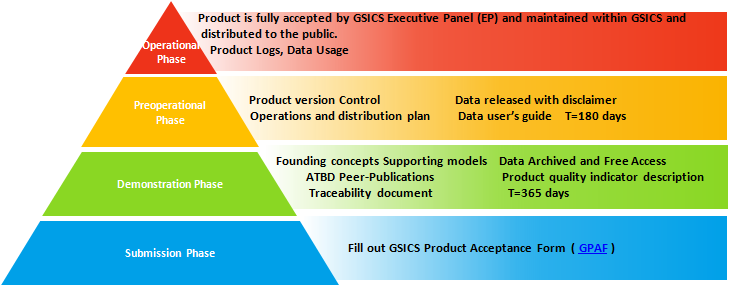 GSICS Procedure for Product Acceptance is a scale used to assign maturity to GSICS Products
GSICS IR METADATA STANDARD: Global Attributes:
:Conventions = "CF-1.6" ;
            :Metadata_Conventions = "Unidata Dataset Discovery v1.0" ;
            :standard_name_vocabulary = "CF Standard Name Table (Version 19, 22 March 2012)" ;
           :project = "Global Space-based Inter-Calibration System <http://gsics.wmo.int>" ;
           :title = "MSG2+SEVIRI vs MetOpA+IASI GSICS Near Real-Time Correction" ;
            :summary = "Coefficients of the GSICS Correction for the infrared channels of a GEOstationary imager using a LEO hyperspectral reference instrument"
                :institution = "EUMETSAT" ;
                :date_created = "2015-01-09T13:16:55Z" ;
                :date_modified = "2015-01-09T13:16:55Z" ;
                :license = "Calibration information delivered as a GSICS operational product  is generated in accordance with GSICS principles and practices.;\n",
                        "GSICS operational and demonstration products may be used and redistributed freely. Scientific publications using GSICS operational or demonstration products should however acknowledge both GSICS and the relevant producer organization.;\n",
                        "There is no warranty on the data express or implied, including warranties of merchantability and fitness for a particular purpose, or any assumed legal liability for the accuracy, completeness, or usefulness, of this information. The user of the data do so at their own risk." ;
 :naming_authority = "int.eumetsat.gsics" ;
                :creator_name = "EUMETSAT - European Organization for the Exploitation of Meteorological Satellites" ;
                :creator_email = "ops@eumetsat.int" ;
                :creator_url = "http://www.eumetsat.int" ;
                :references = "ATBD, Unidata NetCDF, Climate Format Conventions, EUMETSAT IASI 1C Native Format Guide" ;
                :
Meta data aims to answer the 6W’s about the data
Who  What  Where When Why How
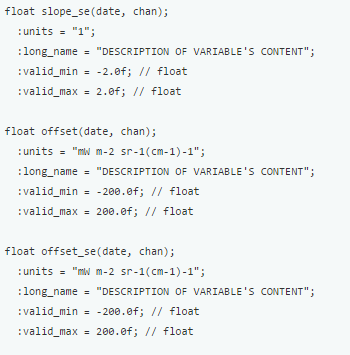 Plot a GSICS Product
A Plotting tool has been developed at EUMETSAT. The tool enables on to get a measure of bias and offset computed 

           Go To:    http://gsics.tools.eumetsat.int/plotter/
Apply correction in two easy steps GSICS Product
Step 1.  Select the correct  combination of GSICS Product data file and  L1 data
Meteosat-7 Water vapor radiances and GSICS coefficients
Meteosat-7 clear sky water vapor radiances in bufr format, from EUMETSAT ( www.eumetsat.int) )

  METEOSAT7-MVIRI-MTPCSKR-NA-1-20140731030259.000000000Z-1145972.bfr
GSICS correction  coefficients  in netcdf format,  from EUMETSAT (www.eumetsat.int)
W_XX-EUMETSAT-Darmstadt,SATCAL+NRTC+GEOLEOIR,MET7+MVIRI MetOpA+IASI_C_EUMG_20140703000000_demo_03       
                       
                                                                                                         Courtsey:  Randhir Singh, ISRO
Apply correction in two easy steps GSICS Product
Step 2. Apply the formula  to get the corrected radiances
L(LEO)=-offset/slope+(1/slope)*(L(GEO))
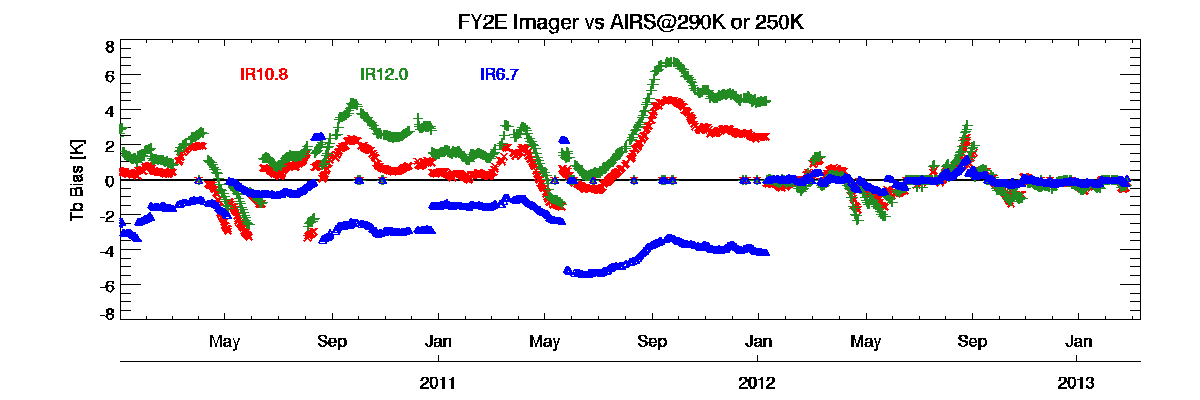 GSICS
Upcoming Products Deliverables
VIS – Lunar Calibration Products submitted for GPPA
ISRO product in GPPA ( Kalpana IASI ) cross calibration.
Primary reference product in GPPA
                User  guides for these  products to be available soon 
                via the product catalog  soon.

GSICS is working on  making available SNO algorithms , reference data sets and components of FCDR as deliverables.
                       Take the Survey  and help us frame our future
Summary
37  GSICS Inter-Calibration  Products
Available online free via the product catalog
Easy to use  ( two simple steps)  
Matured User guides available for each product
Products Undergo Stringent/Efficient  maturity  process.
Easy to Visualize via online plotting tool.
Calibration coeff. also available in L1data file ( EUMETSAT)